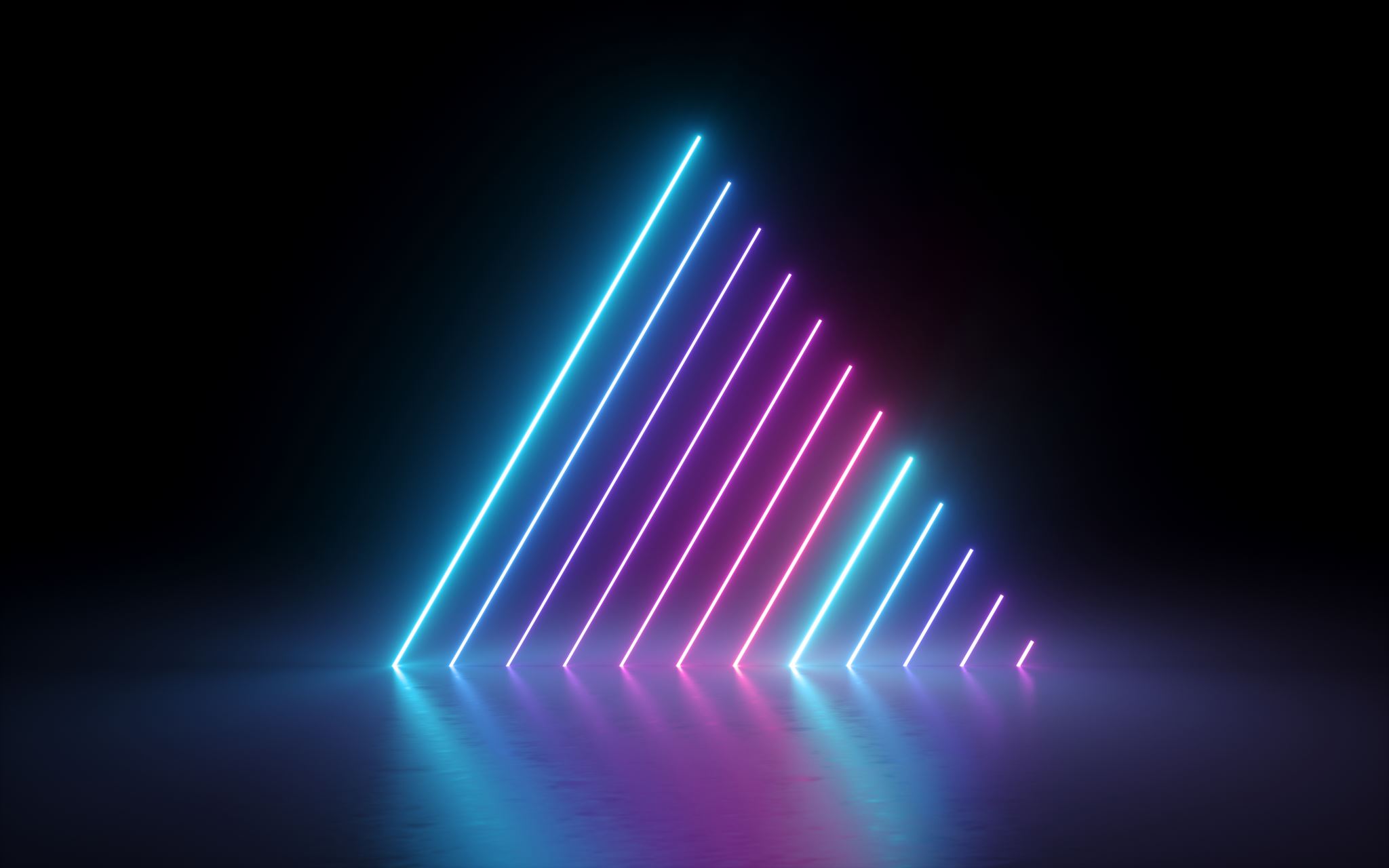 AI and celebratory speeches
Caroline waldbuesser
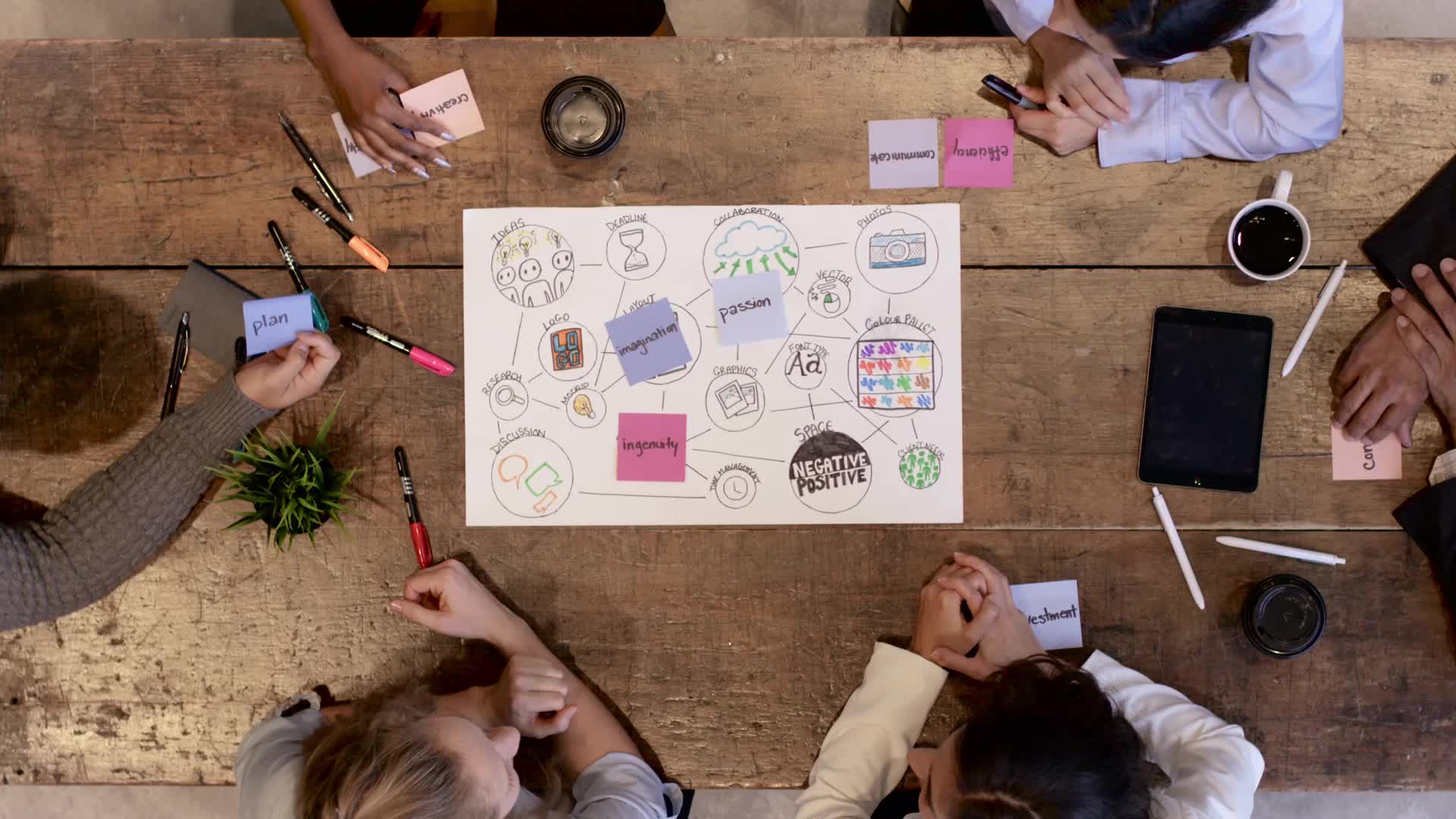 Activity overview
I have students created speeches with AI. 
We start by just trying to create a prompt, then I show them how to be more specific. 
While I use this for impromptu speeches, it could be adapted to a variety of contexts from short writing prompts to sales pitches. 
We focus on both how to improve AI use but also explore the downfalls of AI.
Activity Topic
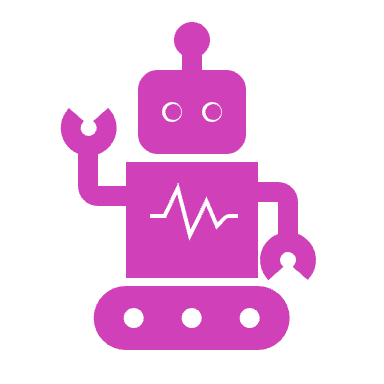 We will use ChatGPT to create a wedding toast for your best friend and/or close family member!
To begin, think about who you’d like to use for the wedding toast! It can be anyone, even someone who is already married.
Create a speech with chatgpt
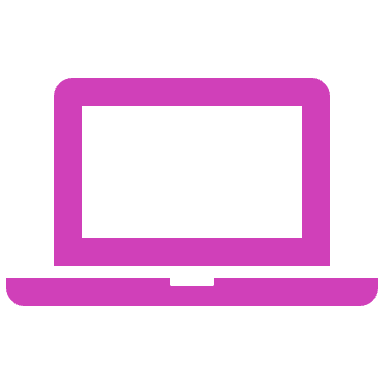 With your laptop, phone, or other device open up ChatGPT. 
You will be prompted to login when you first open ChatGPT. If you do not have an account, click ”Stay logged out” at the bottom of the login screen. 
Ask ChatGPT to create a toast for your best friend’s wedding. 
Share the toast with your neighbor.
Assessing the speech
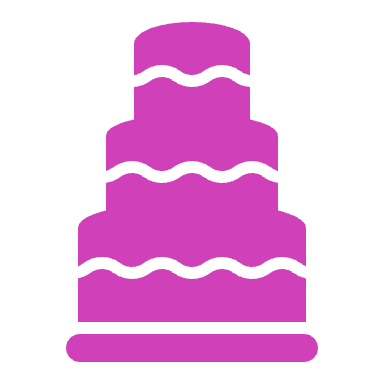 How was the speech? Would it work well for a real wedding? 
Next, we will discuss how to create more effective prompts to develop better speeches.
Creating prompts with ai
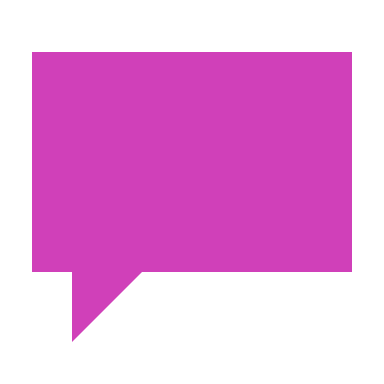 Create a persona
Use descriptive language
Be specific with output (length of speech, number of main points, etc.)
Interact with AI to refine results 
Info from Dr. Amy Rutherford, University of Mississippi (aiintheclassroom.org)
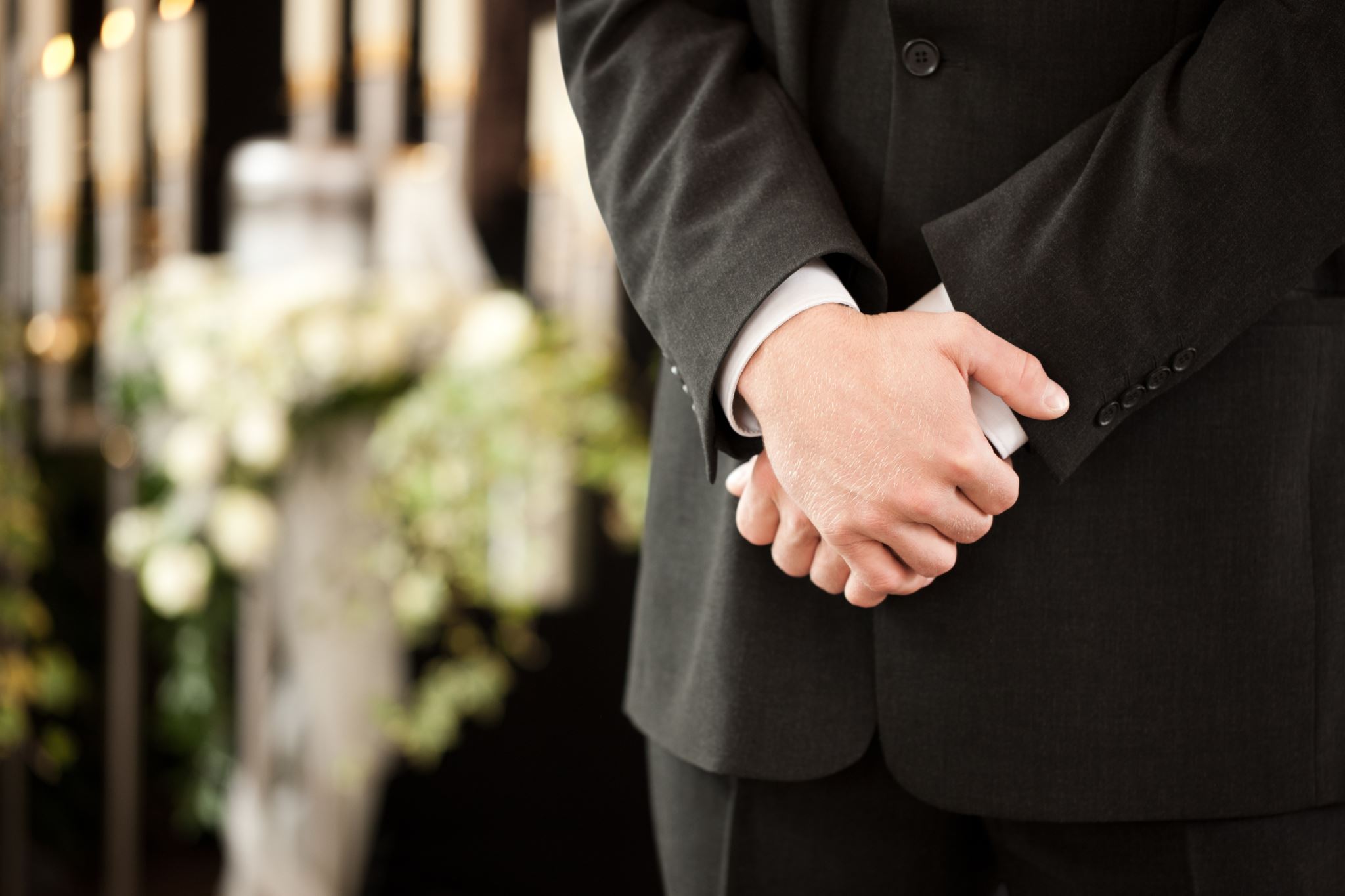 Example prompt
I, Liam, am a 24-year-old male giving a toast for my best friend Mateo at his wedding. Mateo is marrying his high school sweetheart, Rose. I have known both Rose and Mateo since our sophomore year of high school. We all attended college together and still live in the same neighborhood. Please write a 2–3-minute wedding toast for Mateo’s wedding using both humor and happiness.
Refining your prompts
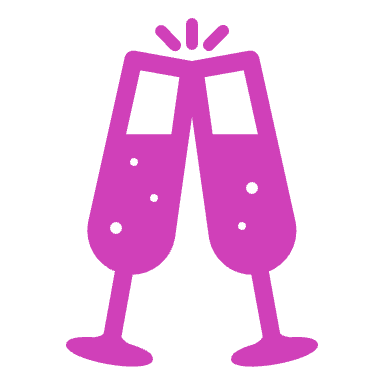 If your toast is not where you’d like it to be, ask ChatGPT to alter the speech. Some examples of what you could ask ChatGPT to do include:
Provide ChatGPT with more details about your friend’s personality and ask it alter the speech. 
Ask it to use more/less humor. 
Tell it a personal story to include in the speech.
Delivering your toast!
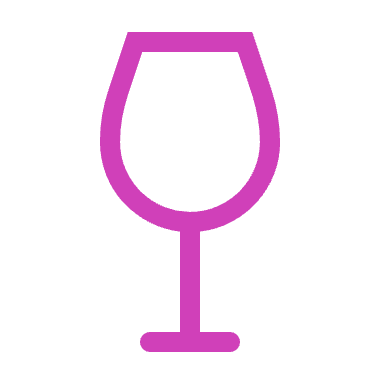 We will split into groups of 3-4. 
Each person will give their toast. 
Do NOT change the prompt at all after you’ve asked ChatGPT to refine the speech. You should give the toast as is!!!
Discussion questions
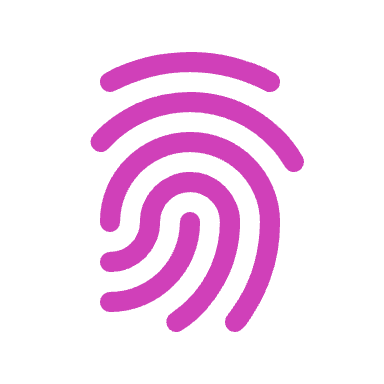 How was that activity? How were your speeches?
How success was ChatGPT in writing a wedding toast? Was the toast something you’d use in real life?
How can we use ChatGPT to develop speeches? What methods have you found helpful? 
What are the shortcomings of using ChatGPT when writing speeches?